Fast Charged Particle Detector with High Dynamic Range at Horizon-10T Cosmic Rays Detector System
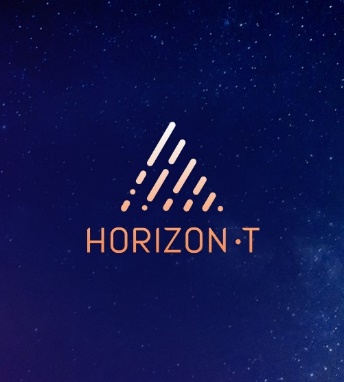 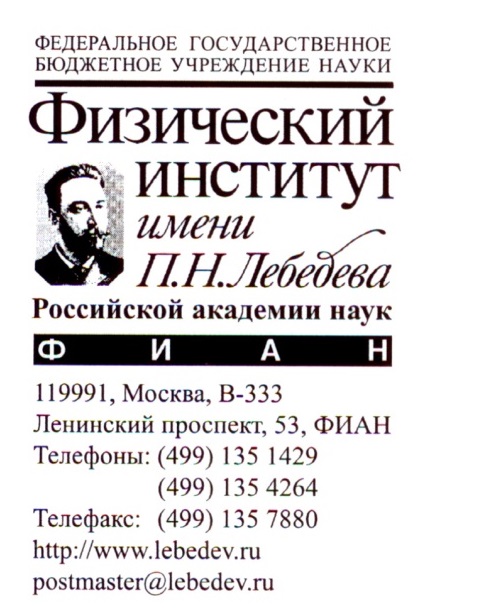 By: Ayan Batyrkhanov
For Horizon-T group
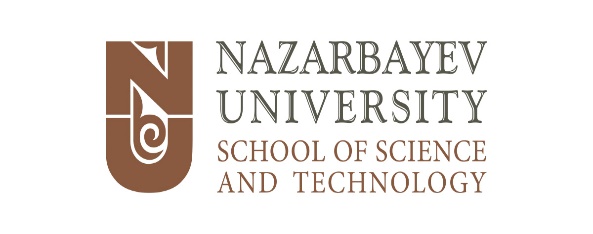 1
Horizon-T Group
R. U. Beisembaev, E. A. Beisembaeva, O. D. Dalkarov, V. A. Ryabov, S. B. Shaulov, M. I. Vildanova, V. V. Zhukov
P. N. Lebedev Physical Institute of the Russian Academy of Sciences, Moscow, Russia
K. A. Baigarin, A. Batyrkhanov, A. Iakovlev, T. Uakhitov, A. Yeltokov
Nazarbayev University, Astana, Kazakhstan
T. X. Sadykov
LLP “Institute of Physics and Technology”, Almaty, Kazakhstan
D. Beznosko
Bard College, New Orleans, LA, USA
Horizon-10T (HT) Detector System [1,2,3]
An innovative detector system
pulse shape -> disk width information
2 ns resolution
EAS E> 1016 eV ; Zenith angles (0o - 85o).
At Tien Shan high-altitude Science Station  ~3340 meters above the sea level
10 charged particle detection points [8]
separated by the distance up to 1.3 kilometer
Optical detector subsystem
 to view the Vavilov-Cherenkov light from the EAS
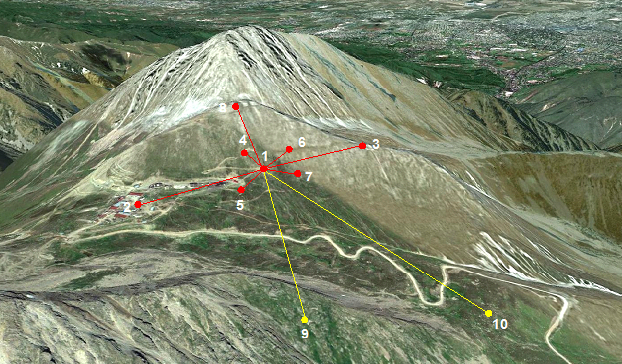 3
Temporal structure of eas
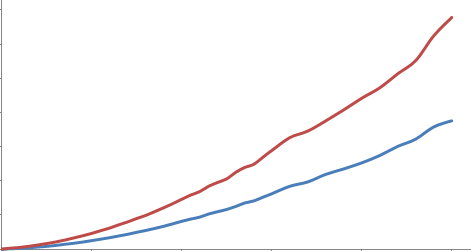 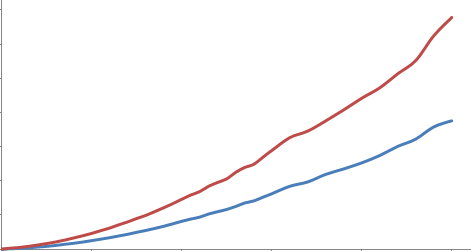 Time, ns
Can reconstruct using particle density distribution
Need to calibrate detection points to obtain equivalent MIP number
If know time and width, additional methods can be used (CORSIKA) [5]
Distance from core, m
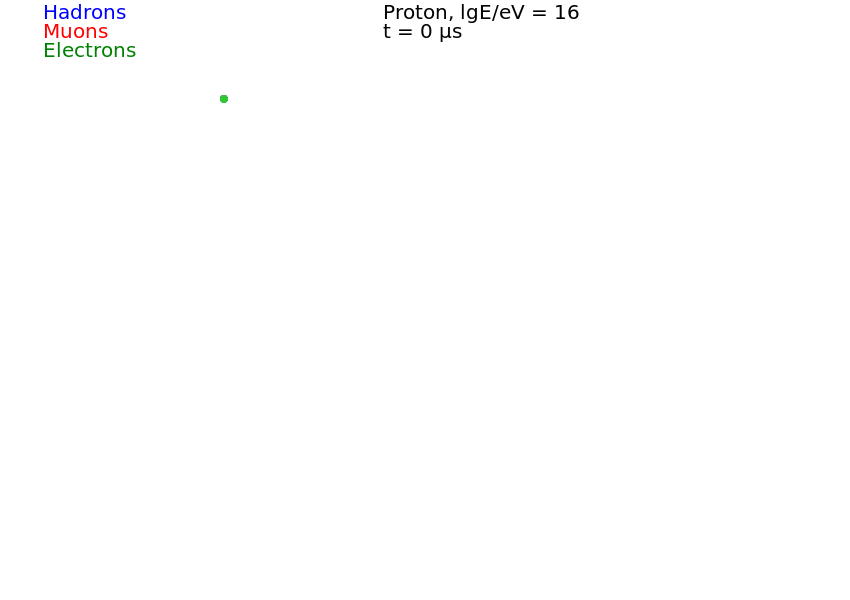 4
Observation level with detectors
Data examples for Standard EAS
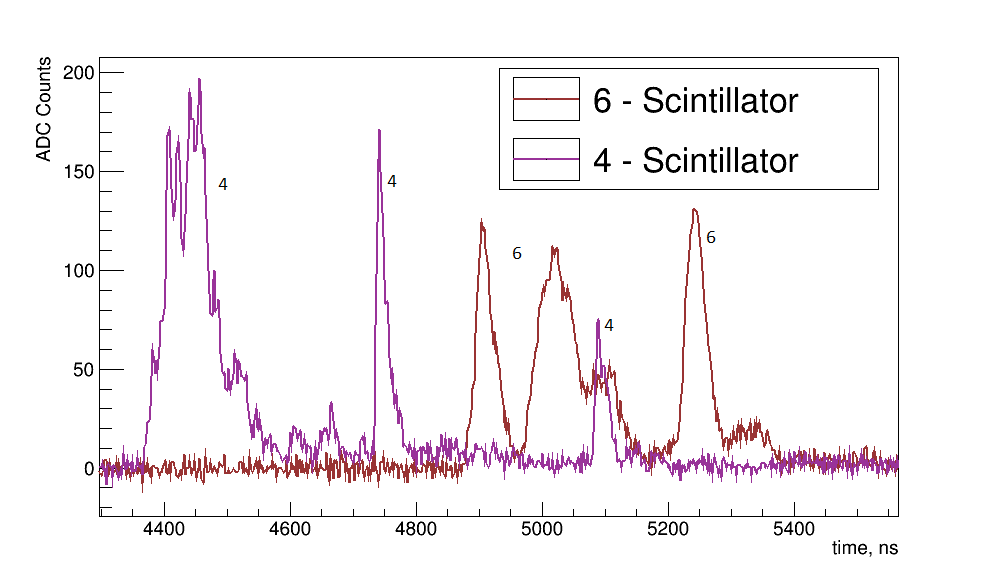 Standard EAS signal (bottom) and unusual event (right) from each HT detector
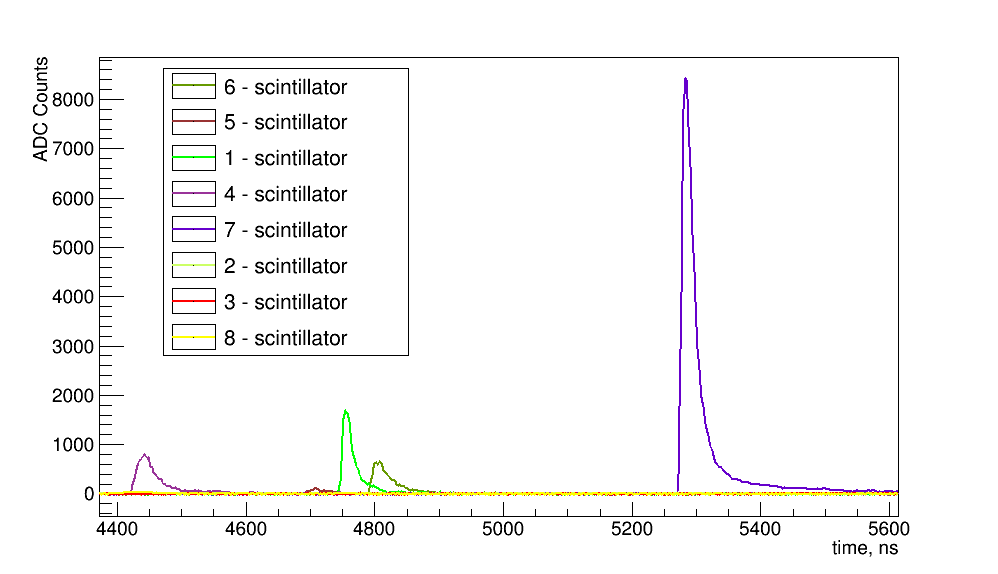 Corresponds to simulation
Estimated Energy:
~2·1016 eV (left)  high zenith angle
5
EAS characteristics from temporal structure
Disk arrival time ~r2 (used for arrival direction determination)

Disk passage time (e.g. width) is growing with ~r 

Can use particle density and pulse width additional information from each detection point 
Need high time resolution
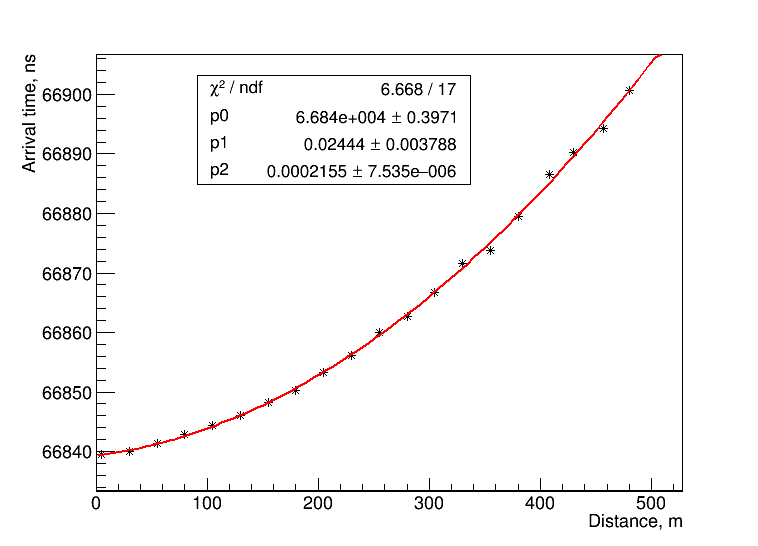 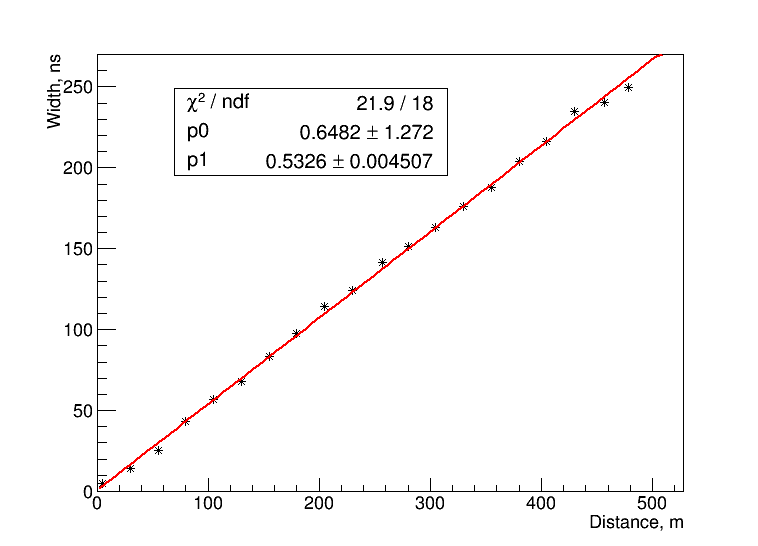 6
Horizon-T (HT) Detector System
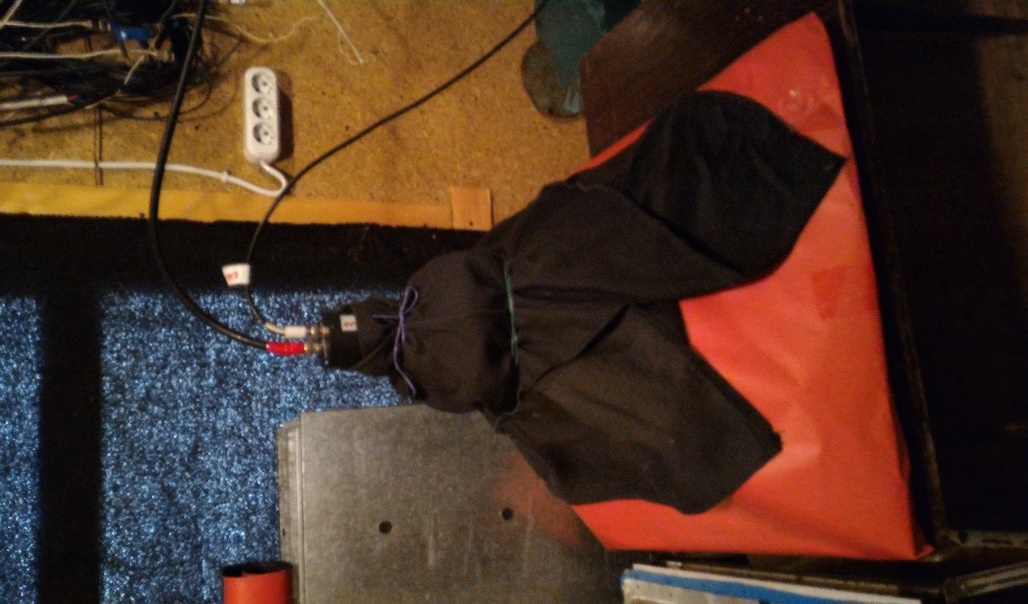 1 m2 polysterene-based scintillators & scintillating glass with PMT 1 m above
R7723 Hamamatsu [6] PMT (52 mm diameter)
2kV max voltage
1.7 ns pulse rise time
1.1 ns time spread
500 MHz digitization CAEN [9] DT5730 ADC 
Cherenkov-Vavilov light detector 
All channels MIP/cable/linear range calibrated
Two physics runs: 2016-2017 and 2017-2018
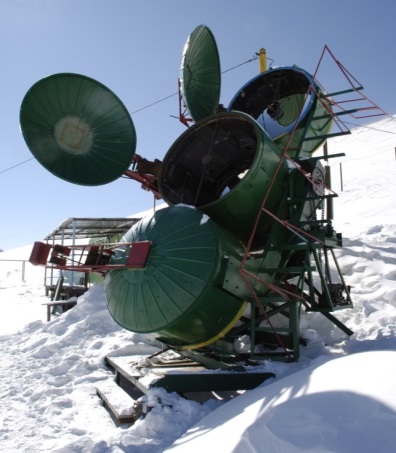 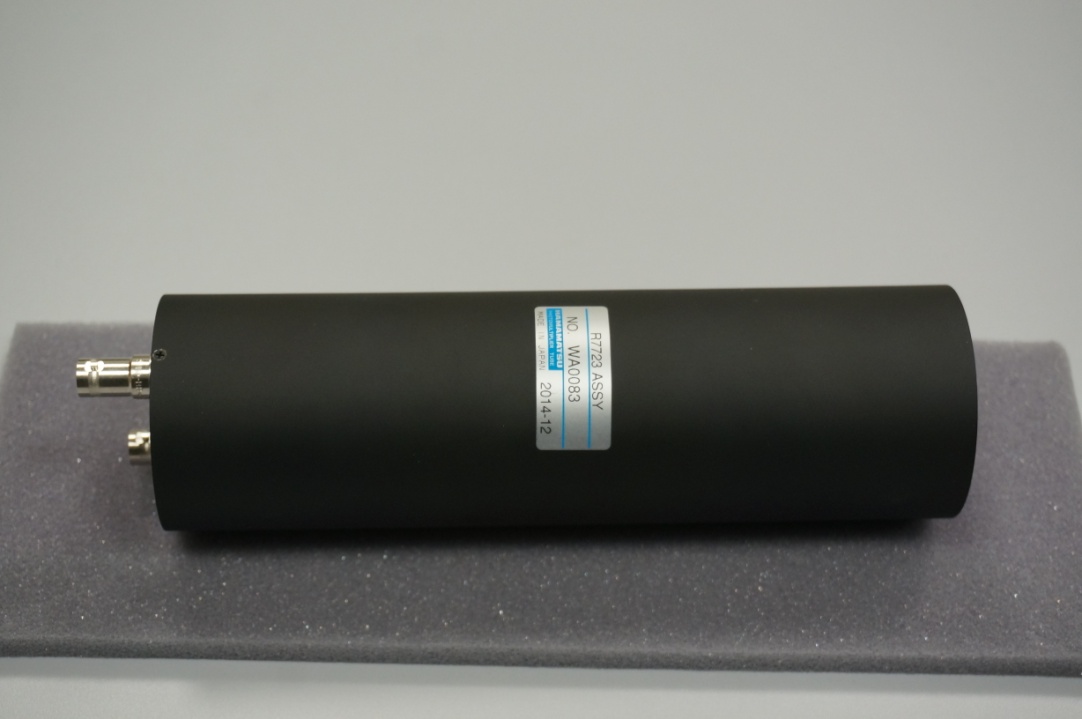 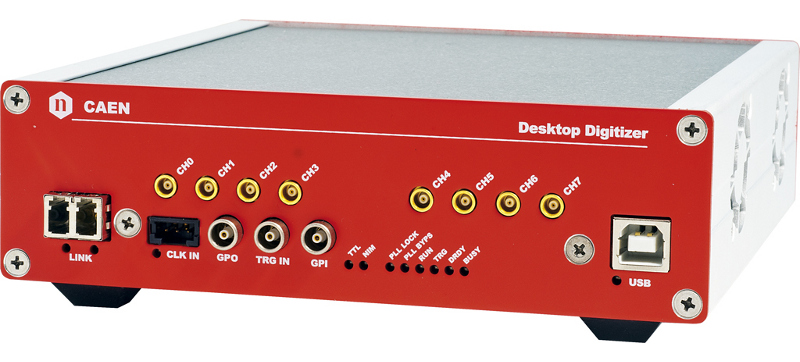 7
Detector design and simulation
Various designs were checked
Different PMT positions
Different scintillator shapes
PMT from the top gives better uniformity as well as circular scintillators
Calibration tests are for single MIP detection
Bottom of the scintillator is painted in order to increase reflectivity
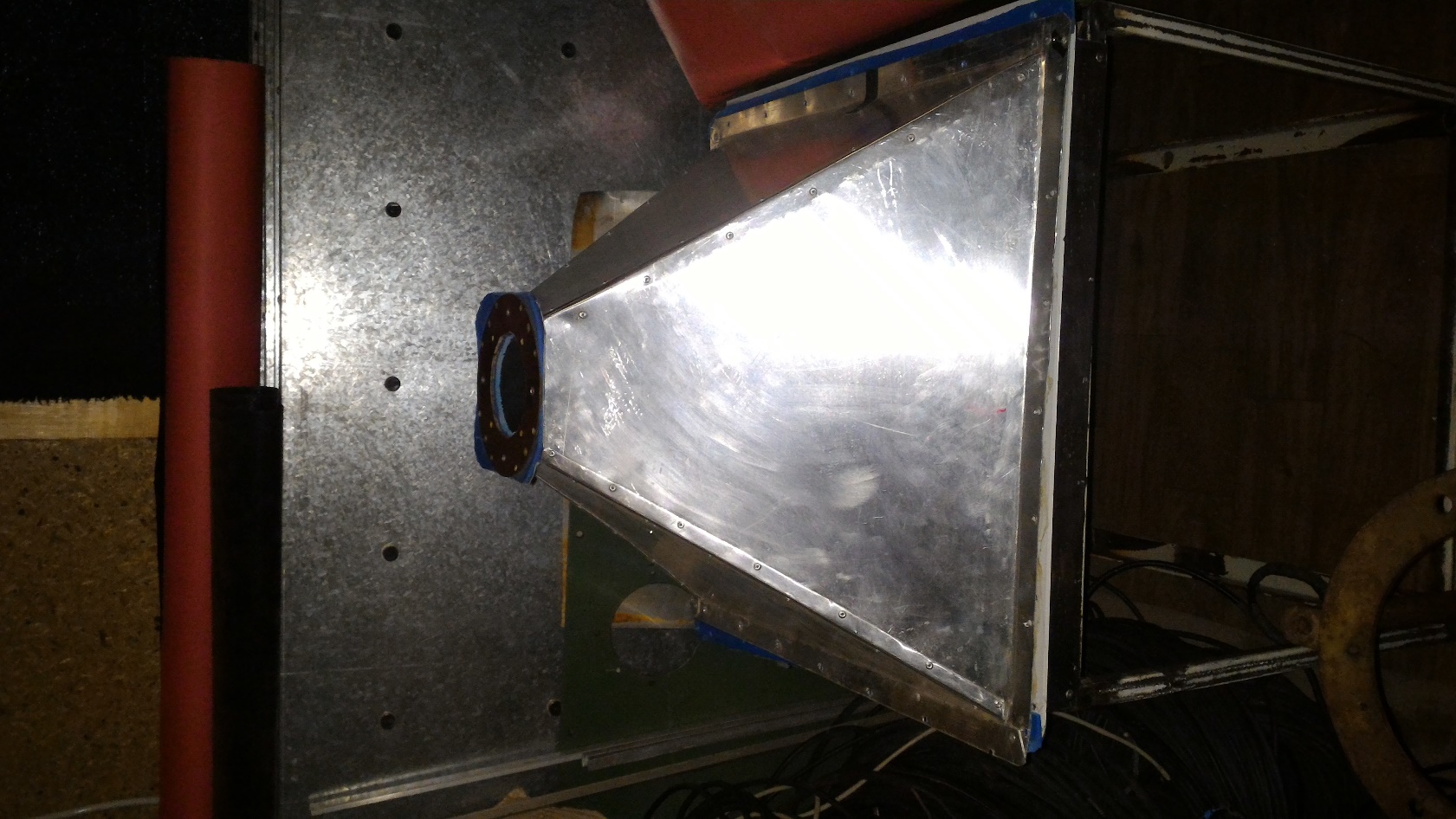 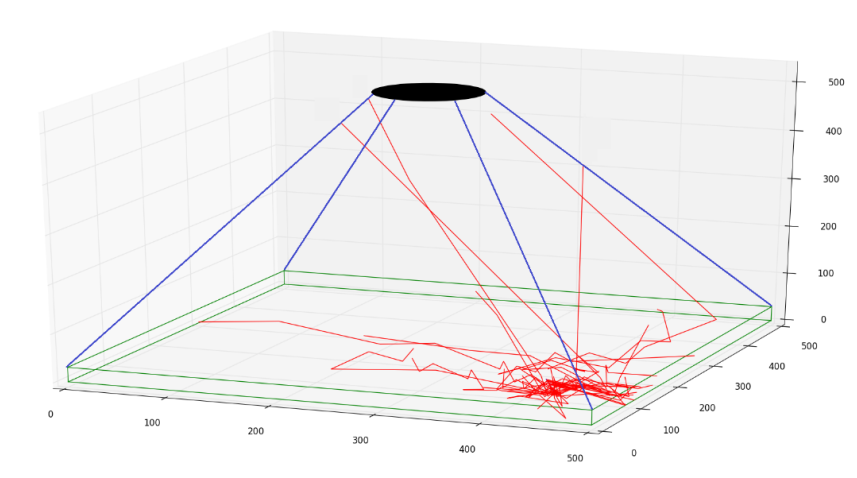 8
Detector design and simulation
PMT ‘above’ results in statistically significantly higher light yield:
3.65 ± 0.04 detected photon per MIP for ‘above’
3.19 ± 0.03 for ‘below’
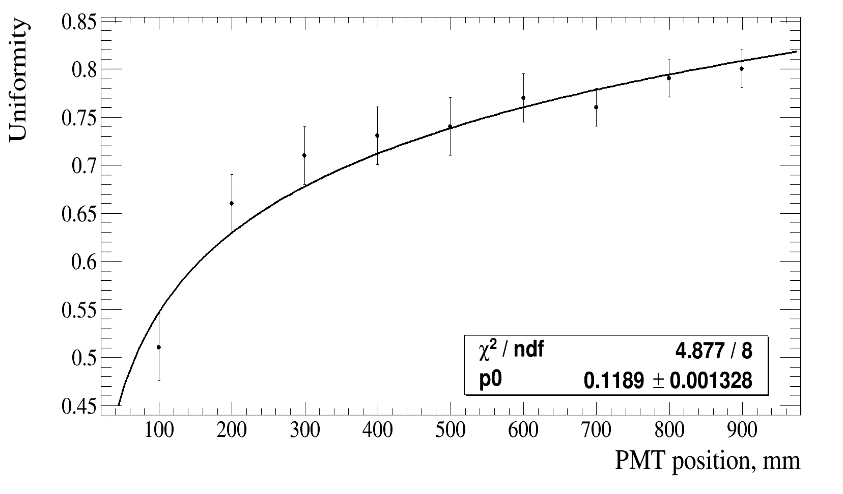 Uniformity increases / saturates depending on position


Detected photon number decreases
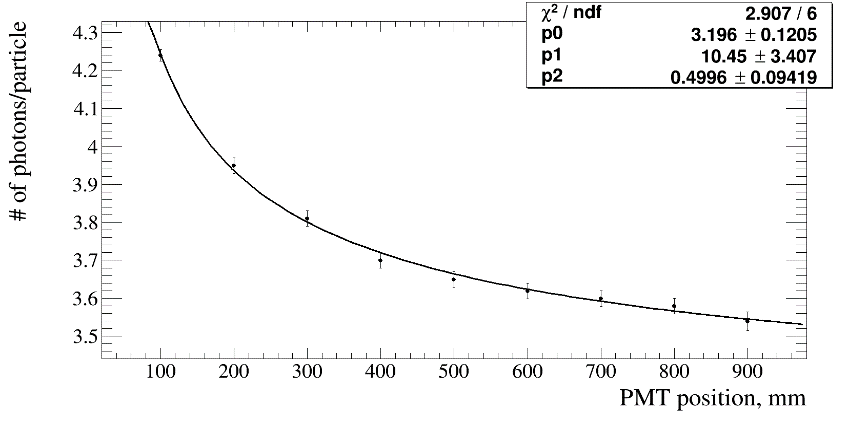 9
Signal Width measurements
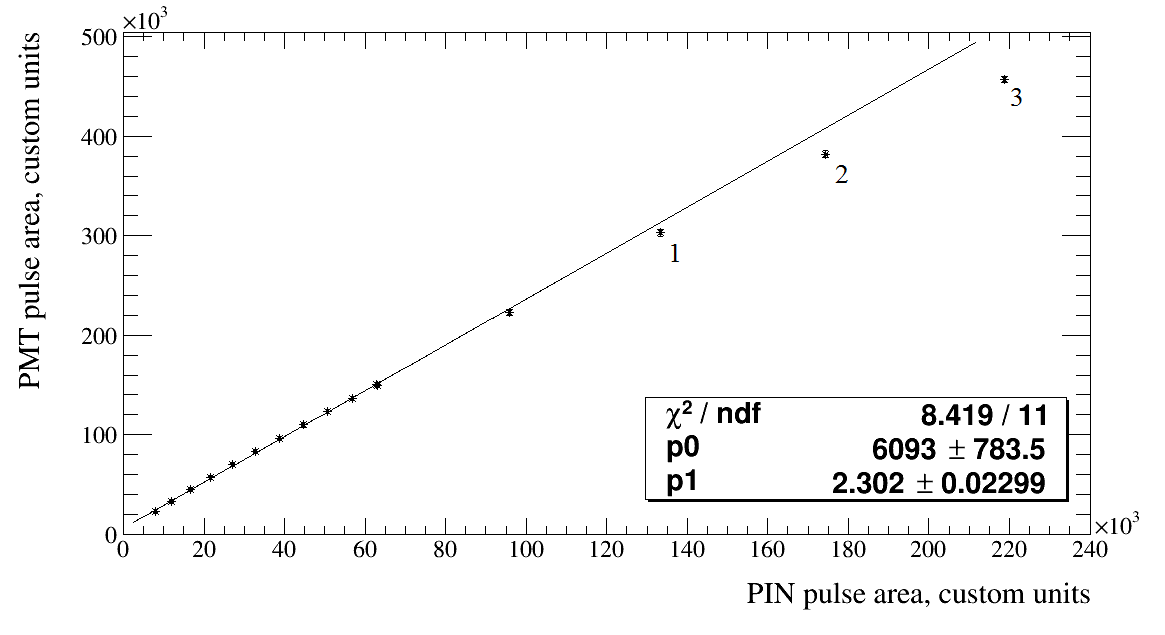 Linearity of the width vs. number of photons detected
Linearity holds for 1 MIP and up to 3000
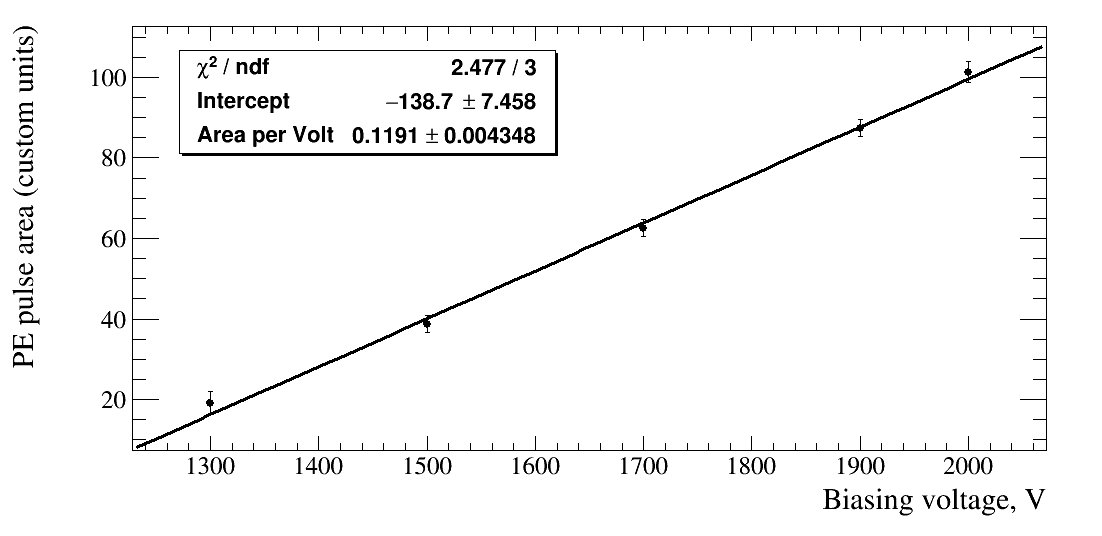 PMT response vs. voltage applied linearity
10
Time response measuremetns
~ 2.2 ns rise time response (10-50% of the pulse area) of the PMT+glass
~ 1.7 ns pulse width is limited by PMT, ADC characteristics and geometry
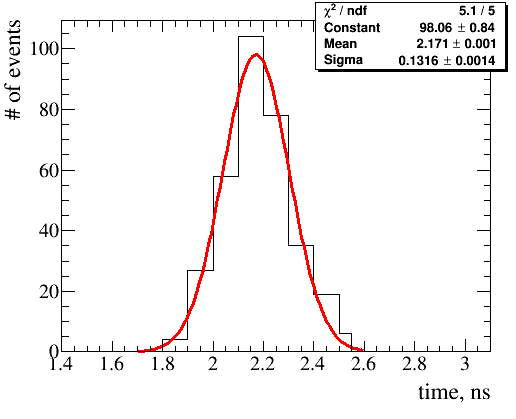 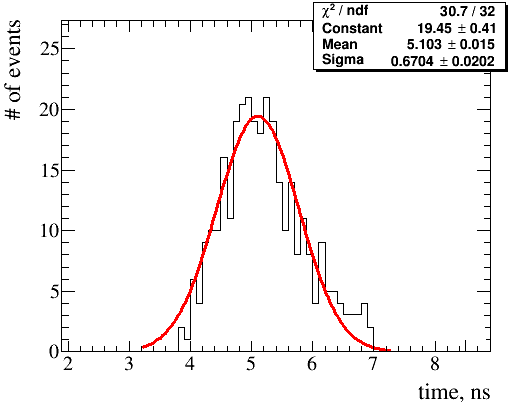 ~ 5.1 ns total time response (10-90% of pulse area) of the PMT+glass
11
Conclusion and Future plans
In HT data, ‘unusual’ events have been identified
To study it better time resolution is required
Rise time of the PMT should match ADC rate
Fast time response
Far periphery detectors upgrade to larger areas is planned up to 12 m2
12
references
[1] RU Beisembaev, EA Beisembaeva, OD Dalkarov, VA Ryabov, AV Stepanov, NG Vildanov, MI Vildanova, VV Zhukov, KA Baigarin, D Beznosko, TX Sadykov, NS Suleymenov, "The 'Horizon-T' Experiment: Extensive Air Showers Detection," arXiv:1605.05179 [physics.ins-det], May 17 2016.
[2] Rashid  Beisembaev, Dmitriy  Beznosko, Kanat  Baigarin, Elena  Beisembaeva, Oleg  Dalkarov, Vladimi  Ryabov, Turlan  Sadykov, Sergei  Shaulov, Aleksei  Stepanov, Marina  Vildanova, Nikolay  Vildanov, Valeriy  Zhukov. "Horizon-T experiment status." EPJ Web Conf. 145 11004 (2017). DOI: 10.1051/epjconf/201614511004
[3] Rashid  Beisembaev, Dmitriy  Beznosko, Kanat  Baigarin, Elena  Beisembaeva, Oleg  Dalkarov, Vladimir  Ryabov, Turlan  Sadykov, Sergei  Shaulov, Aleksei  Stepanov, Marina  Vildanova, Nikolay  Vildanov, Valeriy  Zhukov. " Extensive Air Showers with unusual structure." EPJ Web Conf. 145 14001 (2017). DOI: 10.1051/epjconf/201614514001 ISVHECRI
[4] R U Beisembaev, D Beznosko, K A Baigarin, A Batyrkhanov, E A Beisembaeva, T. Beremkulov, O D Dalkarov, A Iakovlev, V A Ryabov, N S Suleimenov, T Kh Sadykov, Z Tagay, T Uakhitov, M I Vildanova and V V Zhukov. "Horizon-T experiment and detection of Extensive air showers with unusual structure", accepted to Journal of Physics: Conference series, 2018
[5]. D. Heck, J. Knapp, J.N. Capdevielle, G. Schatz, T. Thouw. CORSIKA: A Monte Carlo Code to Simulate Extensive Air Showers, Forschungszentrum Karlsruhe Report FZKA (6019).
[6]. HAMAMATSU PHOTONICS K.K., Electron Tube Division, 314-5, Shimokanzo, Iwata City, Shizuoka Pref., 438-0193, Japan, http://www.hamamatsu.com
[7] R.U. Beisembaev, D. Beznosko, E.A. Beisembaeva, A. Duspayev, A. Iakovlev, T.X. Sadykov, T. Uakhitov, M.I. Vildanova, M. Yessenov and V.V. Zhukov, "Fast and simple glass-based charged particles detector with large linear detection range," Journal of Instrumentation, vol. 12, no. T07008, 2017. 
[8] D. Beznosko, T. Beremkulov, A. Iakovlev, S. Jakupov, D. Turganov, A. Tussipzhan, T. Uakhitov, M.I. Vildanova, A. Yeltokov, V.V. Zhukov."Horizon-T Experiment Upgrade and Calibration of New Detection Points", arXiv:1803.08309 [physics.ins-det], Mar 22, 2018. 
[9].CAEN S.p.A. Via della Vetraia, 11, 55049 Viareggio Lucca, Italy. http://caen.it.
13